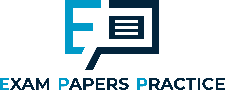 Theme 1: Markets, consumers and firms
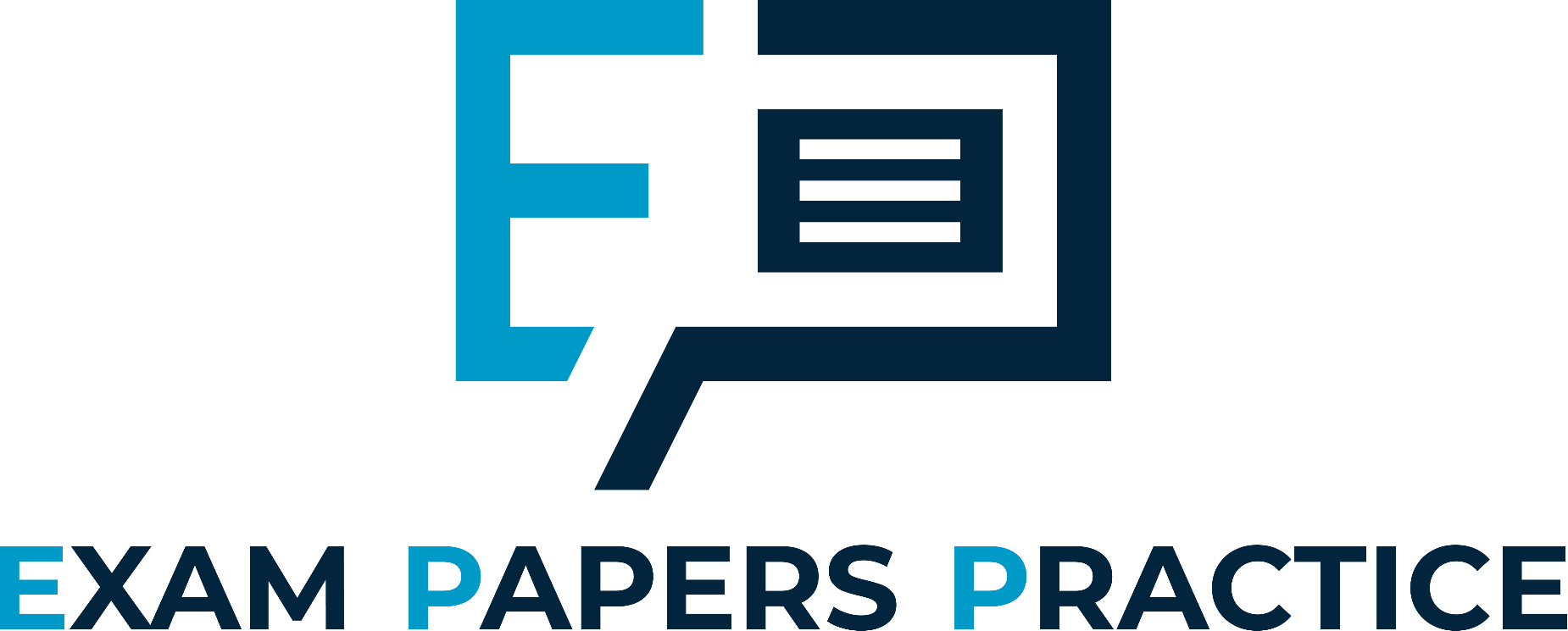 1.2.2 Entrepreneurial Motives
1.2 Enterprise, business and the economy
For more help, please visit www.exampaperspractice.co.uk
© 2025 Exams Papers Practice. All Rights Reserved
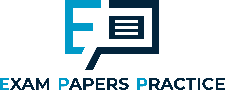 What we will cover
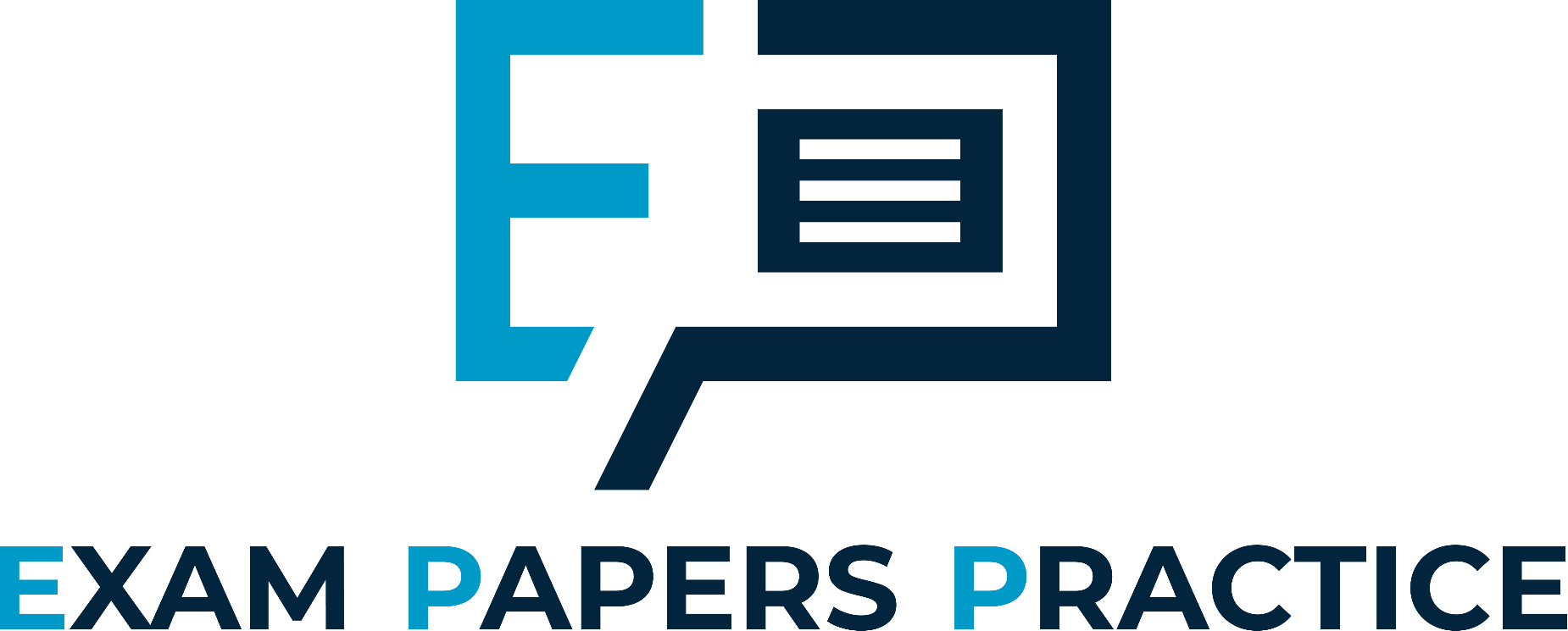 Profit as an incentive
Non-financial motives: ethical stance, social entrepreneurship, independence, home working
For more help, please visit www.exampaperspractice.co.uk
© 2025 Exams Papers Practice. All Rights Reserved
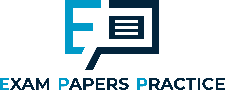 Characteristics of an entrepreneur
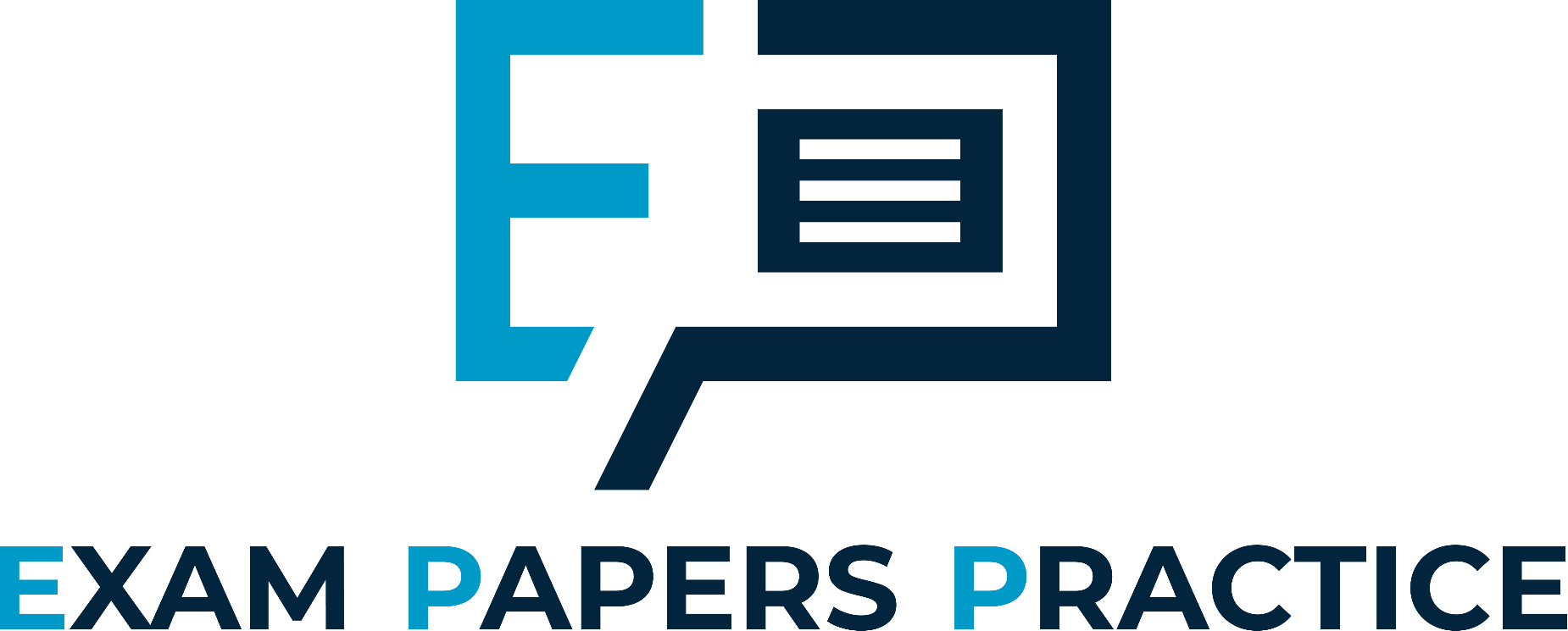 What are the characteristics of an entrepreneur?

Opportunity spotter
Creative
Show initiative
Risk taker
Positive thinker
Hard working
Self motivated
Decision maker
Visionary
Enthusiastic
Determined and persistent
For more help, please visit www.exampaperspractice.co.uk
© 2025 Exams Papers Practice. All Rights Reserved
To what extent do you think these are all valid motives?

If you were to pick your top 3 what would they be?
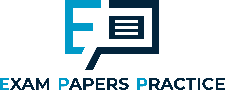 Entrepreneurial motives
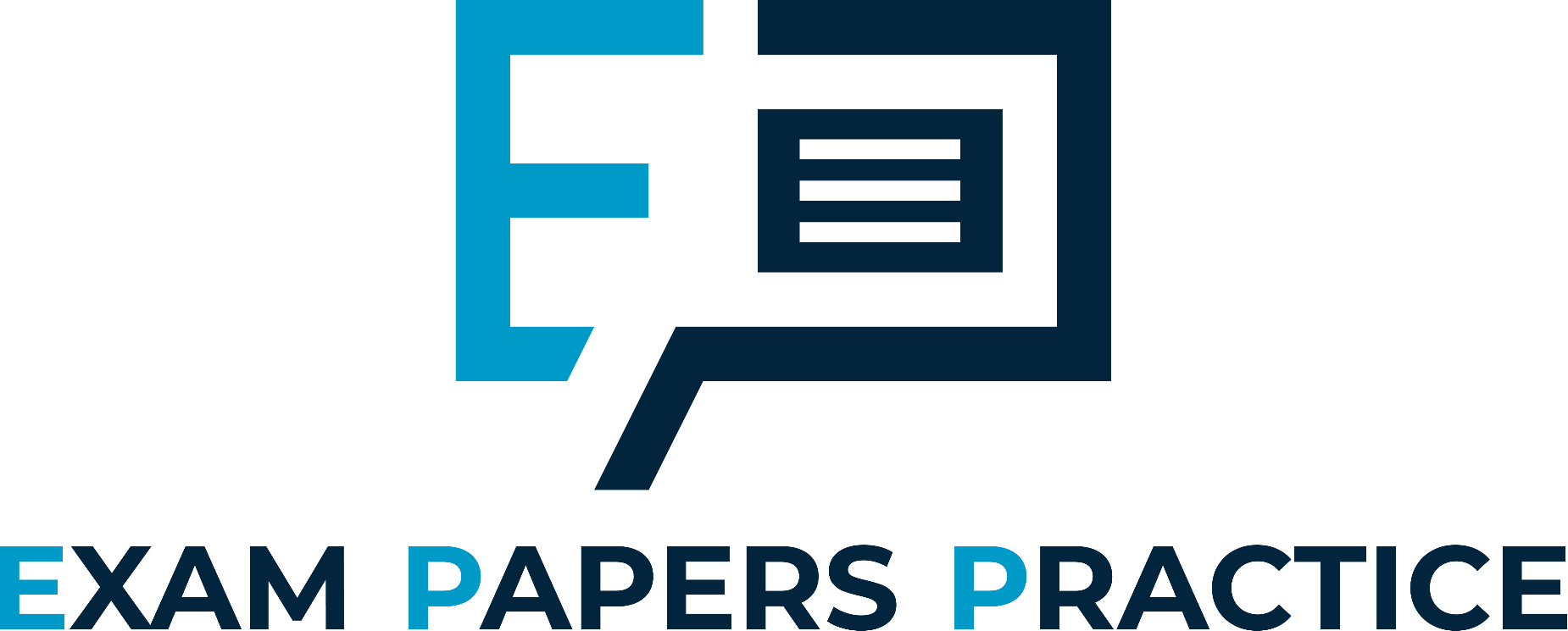 To prove you can
Developing innovation
Providing a service
Supporting a community
Social responsibility
Necessity
To prove you can
Developing innovation
Providing a service
Supporting a community
Social responsibility
Necessity
For more help, please visit www.exampaperspractice.co.uk
© 2025 Exams Papers Practice. All Rights Reserved
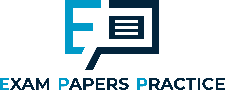 Entrepreneurial motives
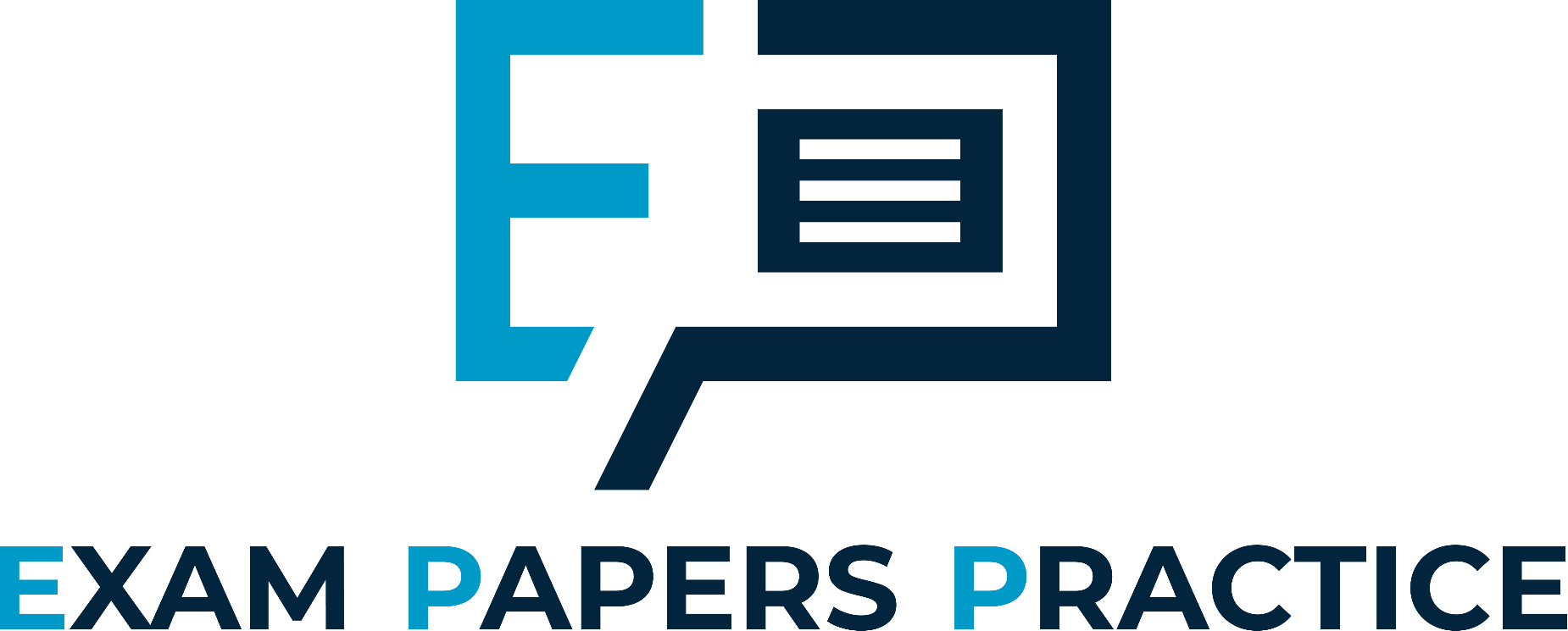 Financial motives:
Profit maximisation
To make as much profit as possible
Profit = sales revenue – total costs

Profit satisficing
To make enough profit to be satisfied but not be purely motivated by profit
May profit satisfy to maintain a work life balance
For more help, please visit www.exampaperspractice.co.uk
© 2025 Exams Papers Practice. All Rights Reserved
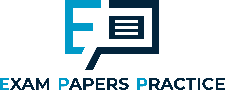 Entrepreneurial motives
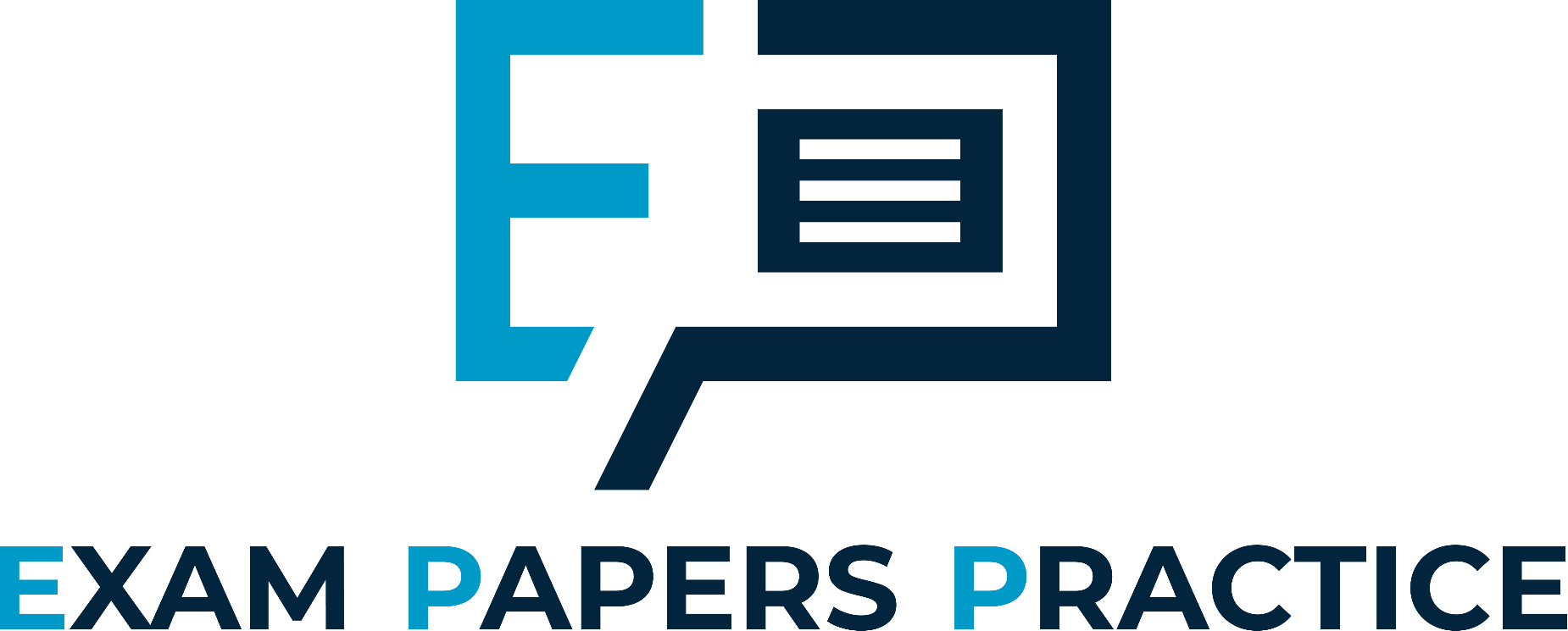 Non-financial motives
Ethical stance
To behave in a manner deemed to be morally correct
Provide a  good or service that meets ethical beliefs e.g.  cosmetics not tested on animals or clothes made from fair trade cotton
Social entrepreneurship
Motivated by supporting a cause rather than making a profit
Any surplus revenue earned is used to further support the cause e.g. support the community or fund research
For more help, please visit www.exampaperspractice.co.uk
© 2025 Exams Papers Practice. All Rights Reserved
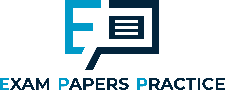 Entrepreneurial motives
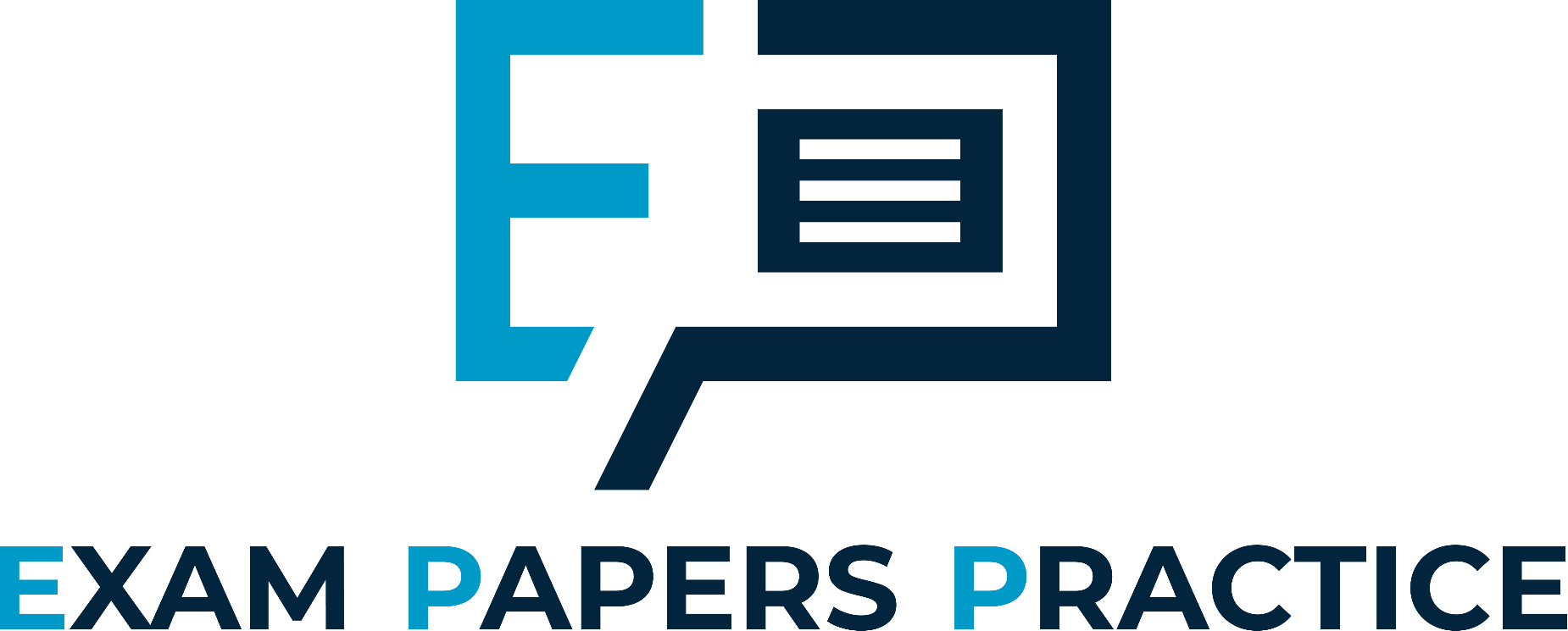 Independence
Be own boss and make own decisions

Homeworking
Match family commitments to work commitments
Work life balance
For more help, please visit www.exampaperspractice.co.uk
© 2025 Exams Papers Practice. All Rights Reserved